FONDO SOCIAL MIGRATORIO YPLAN NACIONAL DE INTEGRACIÓN
Índice
Plan Nacional de Integración
Fondo Social Migratorio
Instituciones participantes
Visión, objetivos y principios del Plan Nacional de Integración
Ejes de acción del Plan Nacional de Integración
¿Qué es el Fondo Social Migratorio?
El FSM es un fondo de recursos que de acuerdo al artículo 33, incisos 4 y 5 de Ley No. 8764,  procede del pago de  $25, en el momento en que a un extranjero se le otorgue su regularización, así como cada vez que se dé su renovación de permanencia en el país. Además, las categorías de personas no residentes y las categorías especiales pagarán un monto anual equivalente a $5.
¿QUÉ ES EL PLAN NACIONAL DE INTEGRACIÓN?


El PNI es la herramienta que ordena la programación física y financiera de inversión de los proyectos presentados ante el fideicomiso del Fondo Social Migratorio.
¿Cuál es la relación entre el FSM y el PNI?
¿En que se invertirá el FSM?
Fondo Social Migratorio esta dirigido a apoyar el proceso de integración social de la población migrante en los servicios nacionales de migración, salud, educación, seguridad y justicia.
Este Fondo servirá para atender necesidades humanitarias de repatriación de costarricenses en el exterior.
Art 242, LGME No. 8764.
¿Cómo se redactó el Plan Nacional de Integración?
¿Cómo se redactó el Plan Nacional de Integración?
Instituciones participantes
Instituciones participantes
Sector Educación: 
 Ministerio de Educación Pública
 Universidad de Costa Rica
 Universidad Nacional
 Tecnológico de Costa Rica
 Universidad Estatal a Distancia
 Universidad Técnica Nacional
  Instituto Nacional de Aprendizaje
 Colegio Universitario de Limón 
 Colegio San Luis Gonzaga
 Colegio Universitario de Cartago 
 FAETSUP.
Instituciones participantes
Sector Salud:
Ministerio de Salud
Caja Costarricense del Seguro Social
Acueductos y Alcantarillados
Instituto Costarricense del Deporte
Seguridad:
Ministerio de Seguridad Pública. 
Justicia:
Dirección General de Adaptación Social
Participación:
Dirección Nacional de Desarrollo Comunal
Visión del Plan Nacional de Integración

“Hacer de los proyectos financiados por el Fondo Social Migratorio, herramientas que mejoren los servicios que brinda la Administración Pública, y sirvan como puentes sustentados en el respeto cultural, y en el trato equitativo e igualitario entre la población extranjera, la nacional y los  funcionarios (as) de la Administración Pública, situación que  propiciara la integración de la población inmigrante y  refugiada en la dinámica social costarricense”.
Objetivos del PNI
Principios del PNI
Ejes de acción 
del Plan Nacional de Integración
Migración e Integración:  
1. Servicios migratorios e Integración. 
2. Comunicación e Integración
3. Conocimiento e Integración
4. Integración de la Niñez y la Adolescencia
Acciones:
Digitalización de expedientes 
Campañas de lucha contra la xenofobia
Realizar el Informe Anual de Migración e Integración 
Programa de educación y  sensibilización para la integración de la niñez y adolescencia inmigrante y refugiada en Centros Educativos.
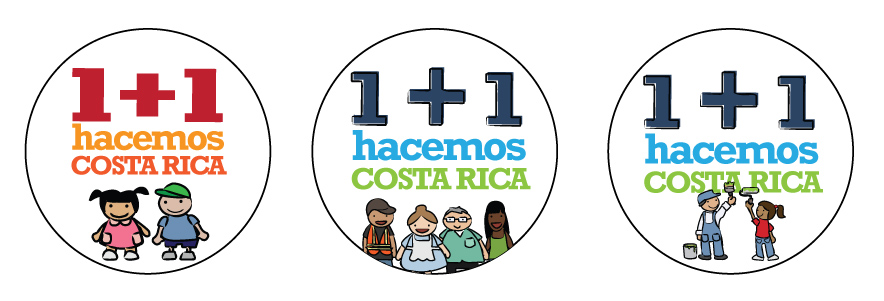 Educación e Integración: 

1  Servicios de capacitación y formación profesional
2 Equipamiento
3 Infraestructura

Acciones:
1 Fortalecer el Programa de Formación Universitario en materia migratoria. (UCR-CUNLIMON-TEC)
2Equipar y remodelación los Centros de Formación en las comunidades de Sarapiquí, Talamanca y Alajuelita

3 Construcción de una Biblioteca en el Colegio San Luis Gonzaga
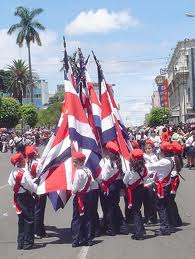 Seguridad Pública e Integración:
 

Prevención de la violencia y el delito en zonas de alta presencia de inmigrantes.


Acciones
Actividades de prevención realizadas conjuntamente por la policía local en las zonas fronterizas y vulnerables
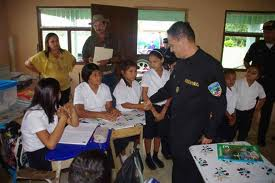 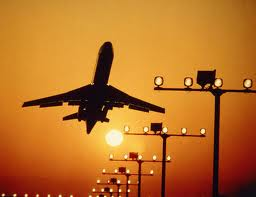 Justicia e Integración: 


Reducir las condiciones de vulnerabilidad de la población inmigrante  de los programas  del Sistema Penitenciario Nacional. 
Repatriación de costarricenses privados de libertad  que cumplen condena en  otros países. 

Acciones


Diseño y ejecución de un Programa de formación para mejorar la atención de los funcionarios de la Dirección General de Adaptación Social a las personas extranjeras privadas de libertad.

















Compra de boletos aéreos a los privados de libertad y a funcionarios así como viáticos a estos últimos que participarán en la repatriación de nacionales que han sido condenados en el extranjero y que han cumplido con los requisitos.
Participación e Integración: 

Definición de procedimientos para la afiliación y participación  en las asociaciones de desarrollo comunal. 
Desarrollar un plan de comunicación para divulgar los procedimientos de afiliación y participación.
Sensibilizar y capacitar.

Acciones

Elaboración de un diagnostico sobre el proceso de afiliación y participación de la población inmigrante y refugiada en las asociaciones.
Campaña en medios de comunicación masiva sobre los procedimientos de afiliación y participación .
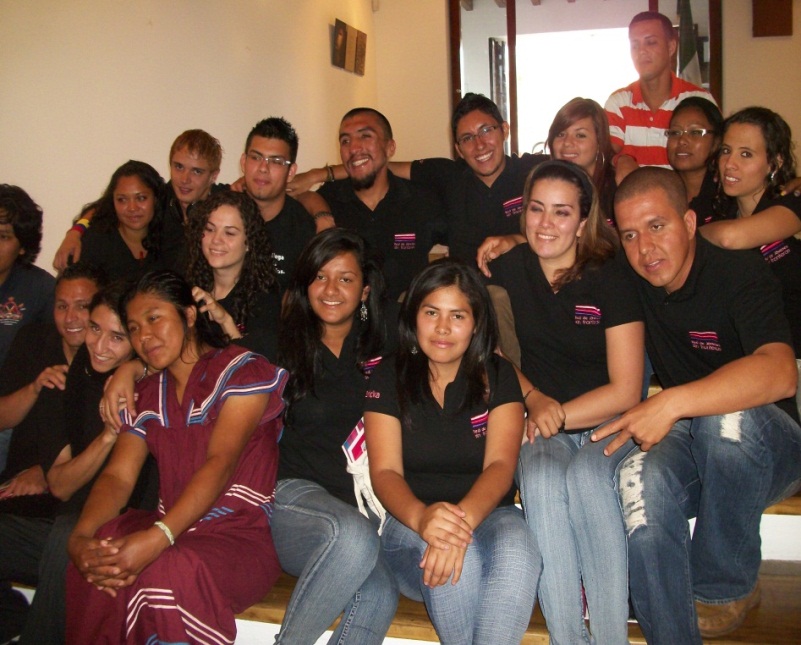 Salud Pública e Integración:


Construcción y mejoramiento de las condiciones en equipo e infraestructura de las oficinas sanitarias en Peñas Blancas, Sabalito, Los Chiles, Upala, Paso Canoas, Sixaola, Puerto Alemán (Caribe), Puerto Caldera, Aeropuerto Internacional Juan Santamaría y Aeropuerto Internacional Daniel Oduber, en el marco del Reglamento Sanitario Internacional.
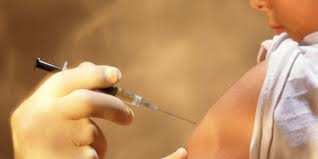 Muchas gracias